Strengthening Outcomes & Assessment in Residency
A community of practice sponsored by AFMRD and ABFM Foundation
March 2023
[Speaker Notes: Jay to introduce session]
Objectives
At the end of this session, residency leaders will be able to:
Describe SOAR and the key underlying principles
Compare and contrast which data/indicators are critical for residency program evaluations and self-studies to meet program requirements 
Suggest priority areas for residency outcomes research within the program and across the community
Imagine how GME innovations in family medicine lead to specific graduate outcomes
Provide input into the design of the SOAR Community of Practice and request more information to participate.
2
Agenda
Lunch
Introductions & What is SOAR
Example of Residency Outcomes Research
Value of Residency Outcomes Research for Residency Program Leaders
Table Talk: Conversational Leadership: Residency Program Outcomes
Open Mic with Question and Answers
3
[Speaker Notes: Intro: Warren (2-3 min)
What is SOAR?: Sarah (5-7 min)
One Example of Outcomes Research: Lars & Wendy (10-12 min)
How to use available data to assess outcomes
Leveraging NGS as initial step
Value of Outcomes Research for PDs as Relates to Revised ACGME FM Requirements: Sarah (2 min)
Aspirational Data Sources: Wendy (1-2 min)
Table Discussions (45-60 minutes, dependent on vibe of room)
Open Mic or AES Q&A (0-15 minutes, dependent on vibe of room)]
The ultimate outcome of graduate medical education is excellence in resident education and patient care
Section II.A.2. Background and intent
4
[Speaker Notes: Sarah and Warren have a conversation….what is a residency outcome?]
What is SOAR?
“…the initial start of the SOAR work will occur in 2023 with a focus on…
using a community of practice to identify and prioritize outcomes measures and identify patterns that seem to demonstrate a unique structure/outcomes that are “positive deviants.”
https://www.afmrd.org/page/soar
5
Early Advice in 2022 and 2023
Wendy Barr, MD
Sarah Cole, DO
Alexis Reedy Cooper,MD
Jay Fetter, MSHA
Jamal Islam, MD
Summer Jamison, Med
Warren Newton, MD
M. Grace Oliver, MD
Alexandra Verdieck, MD
ABFM and ABFM Foundation
AFMRD Board of Directors
Andrew Bazemore, MD
Lars Peterson, MD
HealthLandscape
AFMRD/ABFM National Graduate Survey Committee
Family Medicine Competencies and Assessments for Rural Practice
6
[Speaker Notes: Sarah to present this slide. In 2022 we established an advisory committee of residency program leaders, program administrators, recent family medicine residency graduates, data scientist, former program directors and health services researchers to help us start the design of SOAR.]
Poll Question:
What position in your program is responsible for identifying and tracking residency outcomes?

Program Director
Associate Program Director
Program Administrator
PEC Member (s)
Another Core Faculty Member
DIO
Other
7
Poll Question:
What is your level of interest and experience in using residency outcome data for program advocacy and improvement work ?


High -- with limited experience
High -- with moderate experience
High -- with a lot of experience
Somewhat interested – limited experience
Somewhat interested – moderate experience
Not at all interested – moderate experience
Not at all interested- limited experience
8
Proposed initial outcomes to measure for SOAR
Pregnancy care
Behavioral health, including treatment of substance use disorder
Care of adolescents
Care of vulnerable populations
[Speaker Notes: Sarah – these conversation and insights prompted those stakeholders to prioritize these four outcomes for initial study though in about 20 minutes we’d like your thoughts on whether these are the right ones – we’d first like to give a demonstration of what a study of outcomes in these areas could look like/mean and for that, Sarah turns it over to Wendy and Lars]
CERA ABFM National Family Medicine Residency Outcomes Project (FMROP)Wendy B. Barr, MD, MPH, MSCELars Peterson, MD, PhD
10
Project Goals
[Speaker Notes: Wendy & Lars]
Study Design – Prospective Cohort Study of Family Physicians who Completed Residency in 2018
[Speaker Notes: Wendy & Lars]
Study Design – Survey Instruments
[Speaker Notes: Wendy & Lars]
Study Flowchart
[Speaker Notes: Wendy & Lars]
Research Objectives
* CERA Project
[Speaker Notes: Wendy & Lars – minimize info overload by exclusively focusing on pediatric and maternity care arms]
Characteristics of 2018 Family Medicine Graduates Included in FM-ROP Cohort
FM-ROP Cohort​
N= 779​
[Speaker Notes: Wendy & Lars]
FM-ROP Cohort Program Demographics (N=779, representing 211 programs)
[Speaker Notes: Wendy & Lars]
Preliminary Results
How SOAR might use a similar line of study
[Speaker Notes: Wendy & Lars]
Care of Children
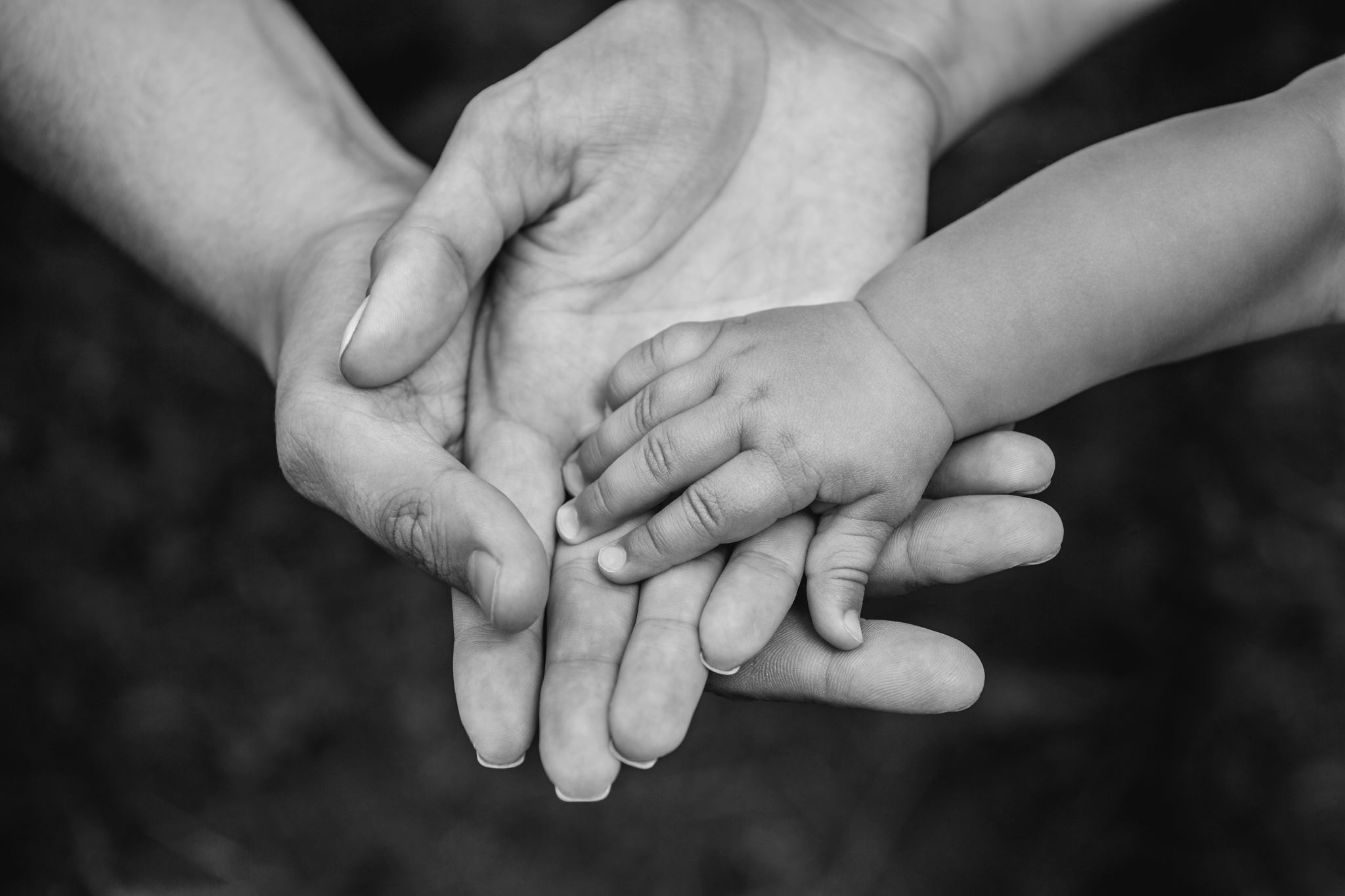 [Speaker Notes: Wendy & Lars]
Poll Question:
Which residency processes are associated with graduates being more likely to practice outpatient pediatrics?

Having 4 or more months of curricular time in pediatrics

Continuity clinic patients - >10% under age 10

Have 2 or more faculty members who see and supervise care of newborns and/or inpatient pediatrics
20
Which residency process is associated with graduates being more likely to practice outpatient pediatrics?
Continuity clinic patients - >10% under age 10
Have 2 + faculty members who see and supervise care of newborns and/or inpatient pediatrics
[Speaker Notes: Wendy & Lars – use of audience engagement system]
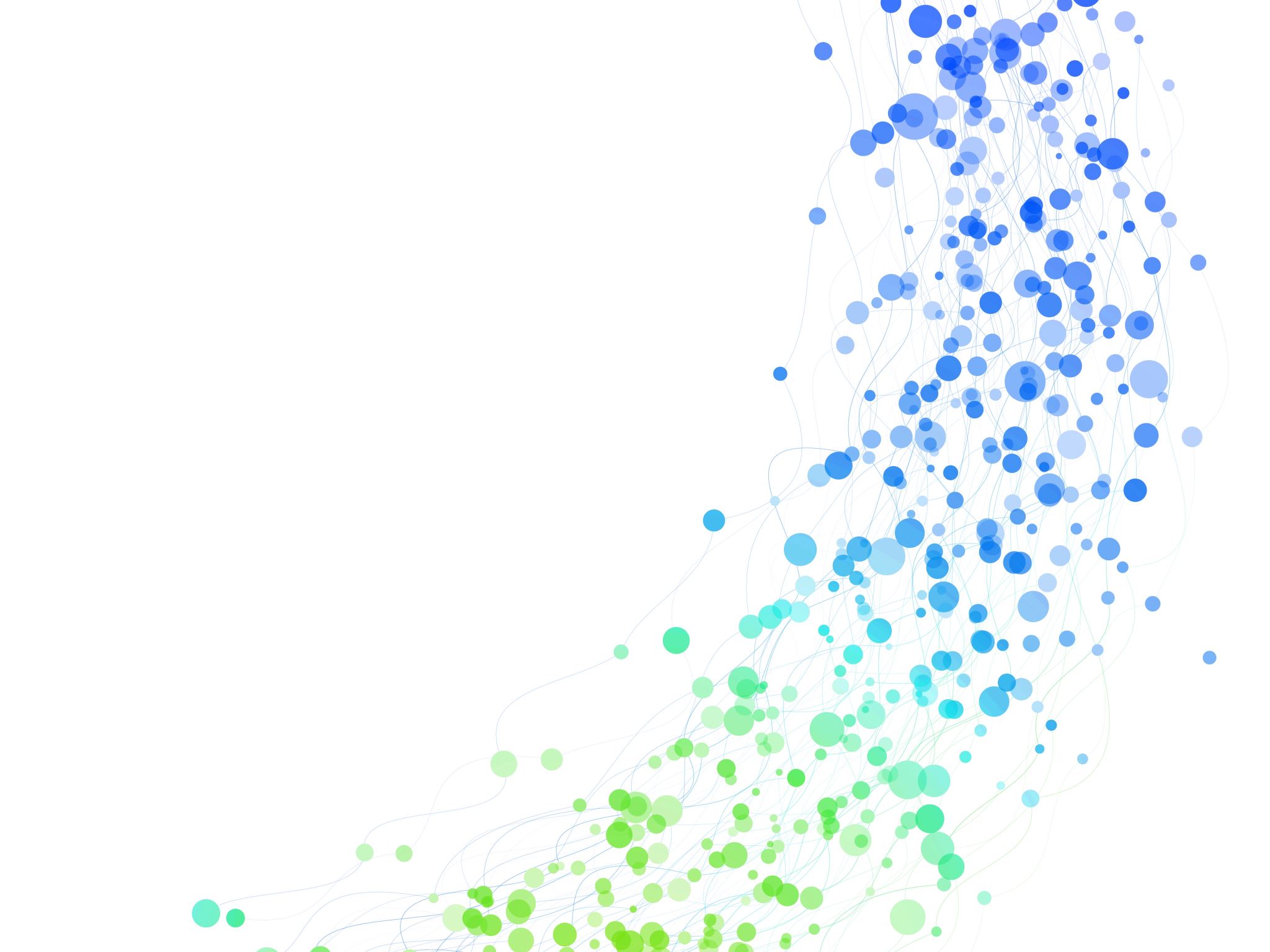 Pregnancy Care
[Speaker Notes: Wendy & Lars – if this begins to feel too long, could reduce to either care of children or pregnancy care (ie, one or the other but not both)]
Poll Question:
Which residency process is associated with graduates being more likely to deliver babies?

Having 4 or more months of curricular time in pregnancy care
Performing 80 or more deliveries in residency
Have 2 or more faculty members who deliver babies
Continuity Delivery Requirement
23
Which residency process is associated with graduates being more likely to be delivering babies?
Having 4 or more months of curricular time in pregnancy care
Performing 80 or more deliveries in residency
[Speaker Notes: Wendy & Lars]
Which residency process is associated with graduates being more likely to be delivering babies?
Have 2 or more faculty members who deliver babies
Continuity Delivery Requirement
[Speaker Notes: Wendy & Lars]
Study Implications
[Speaker Notes: Wendy & Lars – summarize and then kick it over to Sarah to highlight why this matters to PDs who are learning about new ACGME program requirements for GME in FM]
Each FMP site must involve all members of the practice in ongoing performance improvement and must demonstrate use of outcomes in improving clinical quality, patient satisfaction, patient safety and financial performance.
Section I.D.1.a. 10
27
[Speaker Notes: Sarah]
Why? Program Evaluation Committee
Program Evaluation Committee responsibilities includes guiding ongoing program improvement, including development of new goals, based upon outcomes. (V.C.1.b).(3))
The Program Evaluation Committee utilizes outcome parameters and other data to assess the program’s progress toward achievement of its goals and aims. 
The Program Evaluation Committee should consider in its assessment of the program aggregate resident achievement of the Milestones, in-training examinations, board pass and certification rates and graduate performance. (V.C.1.c).(6))
The Program Evaluation Committee must evaluate the program’s mission and aims, strengths, areas for improvement, and threats. (V.C.1.d)
[Speaker Notes: Sarah – explains above and how one source of data is the NGS results that all participants have in hand for today’s table discussions then kicks it back over to Wendy to briefly highlight aspirational sources of future data]
Next Steps: Aspirational FM GME Process and Outcomes Data
[Speaker Notes: Wendy – explains above then kicks it over to whoever will be guiding the large group/table facilitators through table discussions]
Focused Table Discussion: Conversation Café Session
30
[Speaker Notes: Sarah]
Introduce yourselves & describe one outcome of your program of which you are proud. [Brag Session]
Check in with table facilitator
[Speaker Notes: Jay/?Sarah]
How do you differentiate an an outcome of residency versus a process in residency? How are they used for improvement work?
[Speaker Notes: Jay/?Sarah]
What outcomes should the community of family medicine assess? What processes should the community of family medicine assess along the way to those outcomes?
[Speaker Notes: Jay/?Sarah]
When you go home, what outcomes are you going to study within your Program Evaluation Committee &/or think about for your Annual Program Evaluation?
[Speaker Notes: Jay, for sure]
Poll Question:
What is your level of interest in joining the SOAR Community of Practice


High – sign me up now
Interested and would like more information sent to me 
Might be interested if it could help me meet program requirements
Not interested at this time
35
Poll Question:
What is your level of interest in helping SOAR conduct research on residency outcomes by serving as a research fellow?


High – sign me up now
Interested and would like more information sent to me 
Might be interested if it didn’t take too much time
Not interested at this time
36
Poll Question:
Now that’s you’ve hear about SOAR, what is your level of interest in using residency outcome data for program advocacy and improvement work ?


High
Somewhat interested
Not at all interested
37